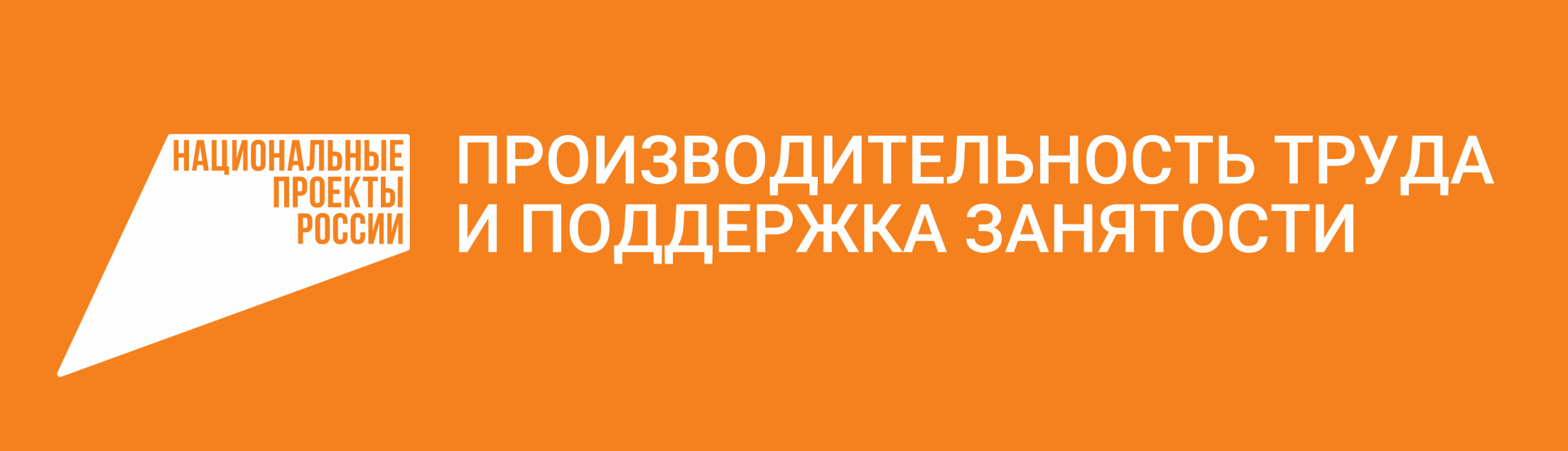 Реализация национального проекта «Производительность труда» 
в Ханты-Мансийском автономном округе - Югре
г. Ханты-Мансийск, 2021
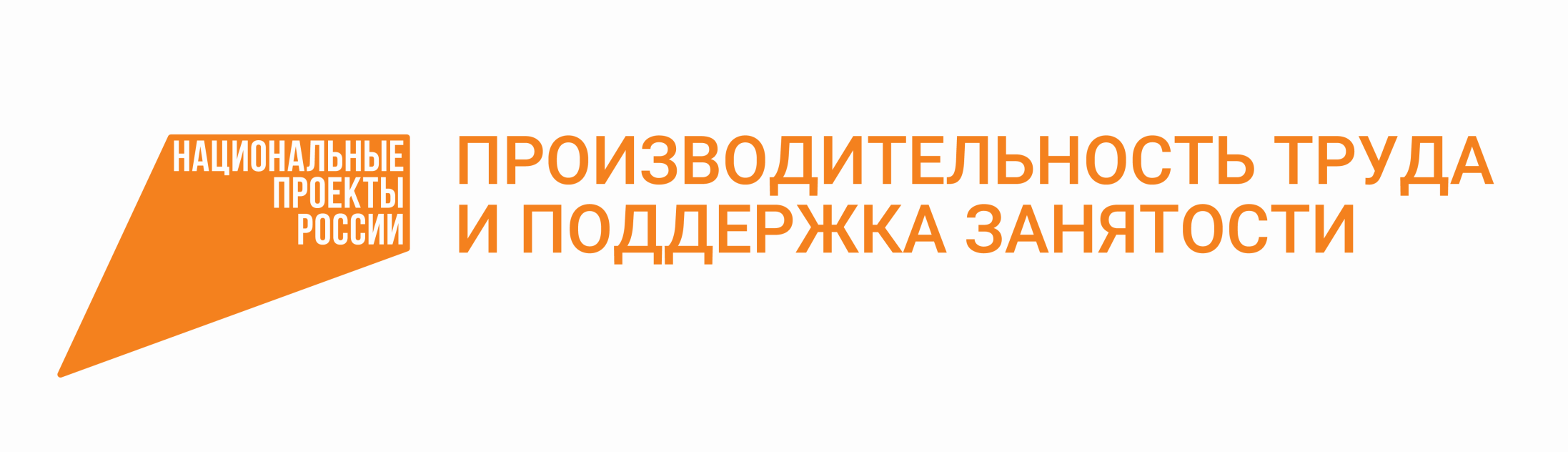 ОСНОВНАЯ ЦЕЛЬ – РОСТ ПРОИЗВОДИТЕЛЬНОСТИ ТРУДА НА СРЕДНИХ И КРУПНЫХ ПРЕДПРИЯТИЯХ БАЗОВЫХ НЕСЫРЬЕВЫХ ОТРАСЛЕЙ ЭКОНОМИКИ НЕ МЕНЕЕ 5% К 2024 ГОДУ
Региональные проекты:
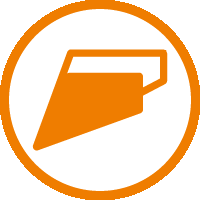 Системные меры по повышению производительности труда
Адресная поддержка повышения производительности труда на предприятиях
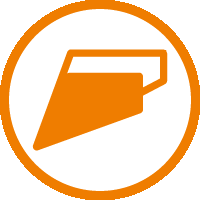 2
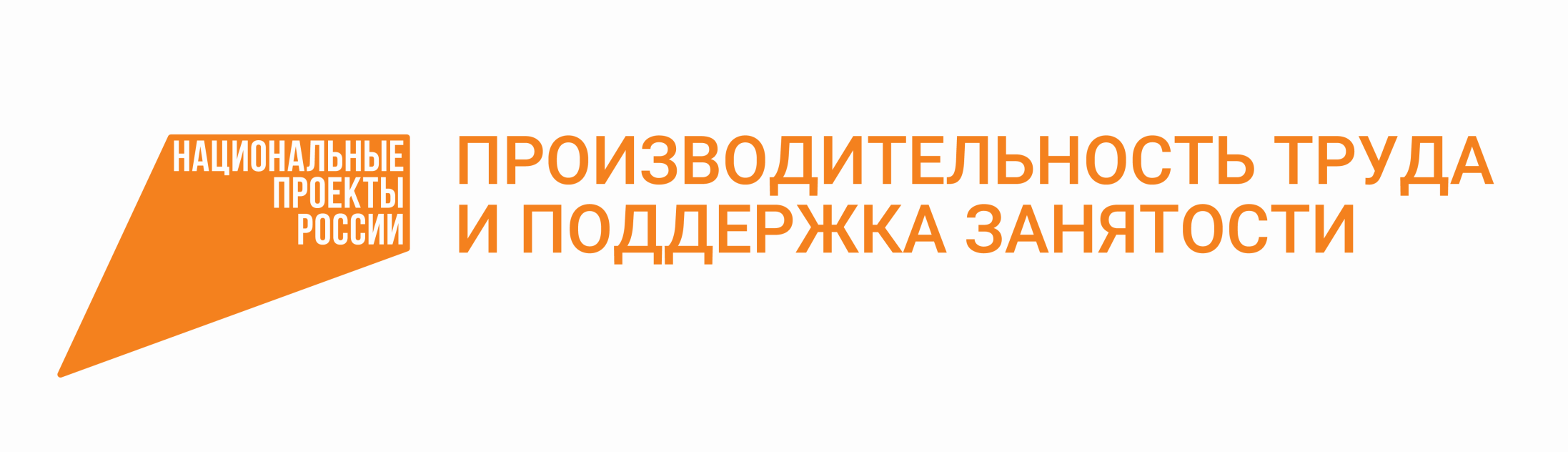 Региональный проект «Системные меры по повышению производительности труда»:
снятие лишних административно-регуляторных барьеров
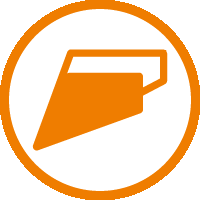 комплекс мер финансового и нефинансового стимулирования предприятий к повышению производительности труда
обучение управленческого звена предприятий по программам:
Лидеры производительности
Акселератор экспортного роста
3
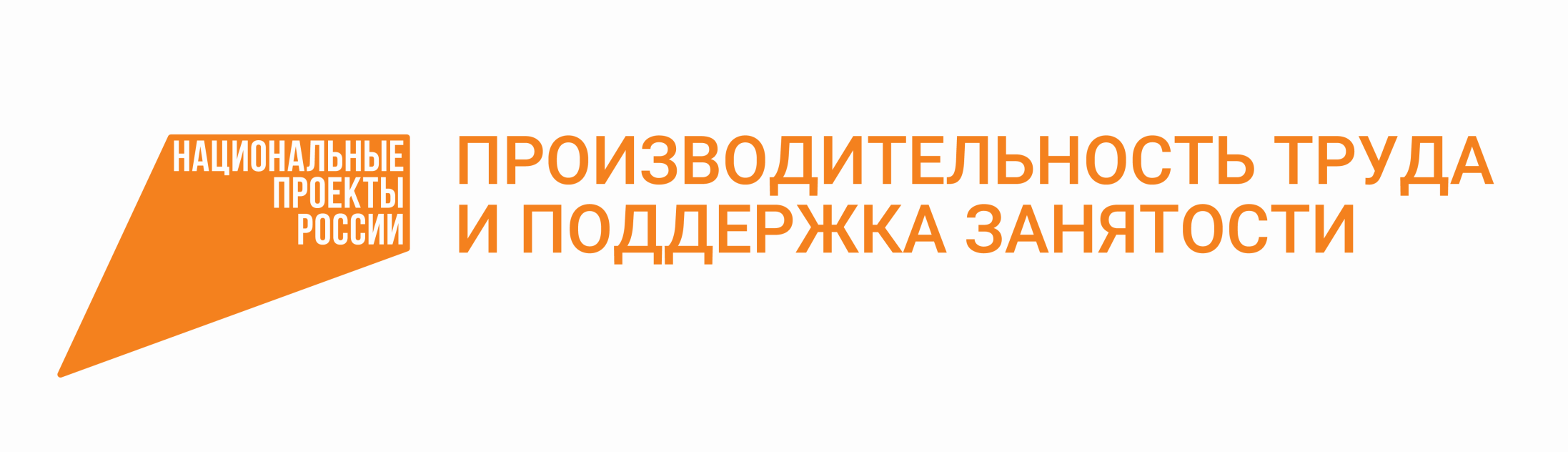 Региональный проект «Адресная поддержка повышения производительности труда на предприятиях»:
адресная экспертная поддержка предприятий
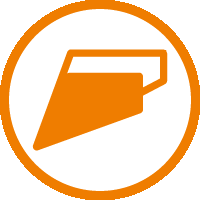 обучение методологии бережливого производства
рабочей группы из числа сотрудников предприятия
выявление узких мест - ограничителей роста производительности
рабочая группа предприятия при экспертной поддержке с использованием инструментов бережливого производства добивается увеличения производительности труда
4
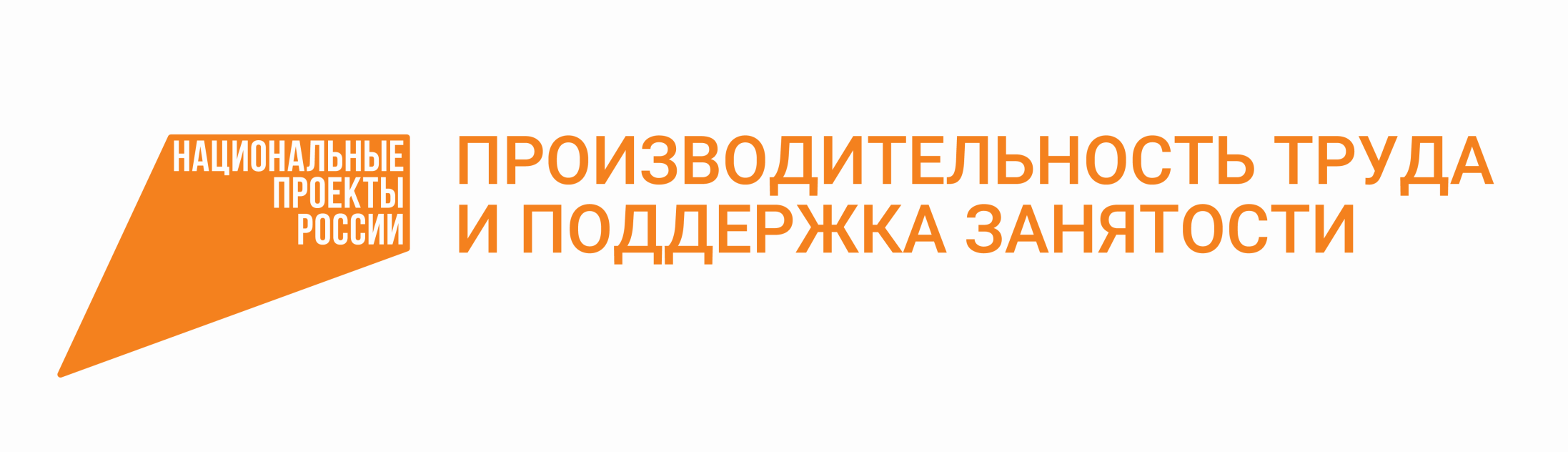 Ключевые критерии отбора предприятий – потенциальных участников национального проекта:
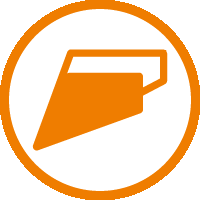 выручка предприятия от 800 млн. рублей до 30 млрд. рублей в год
предприятие входит в состав приоритетных отраслей: обрабатывающее производство, сельское хозяйство, транспорт, строительство, торговля
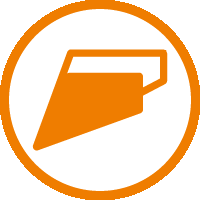 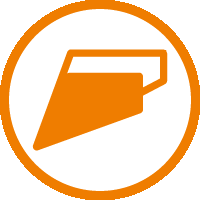 доля участия налоговых резидентов иностранных государств в уставном (складочном) капитале юридического лица не выше 25%
6
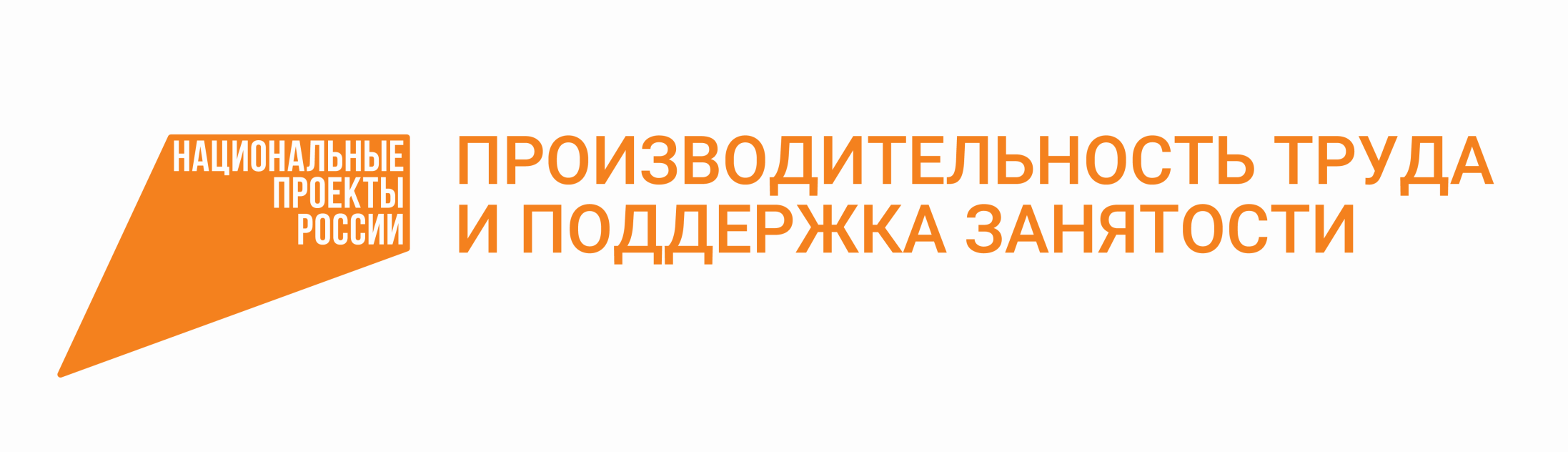 Как стать участником проекта?
1
2
3
Проект реализуется предприятием:
при поддержке ФЦК
при поддержке РЦК
7
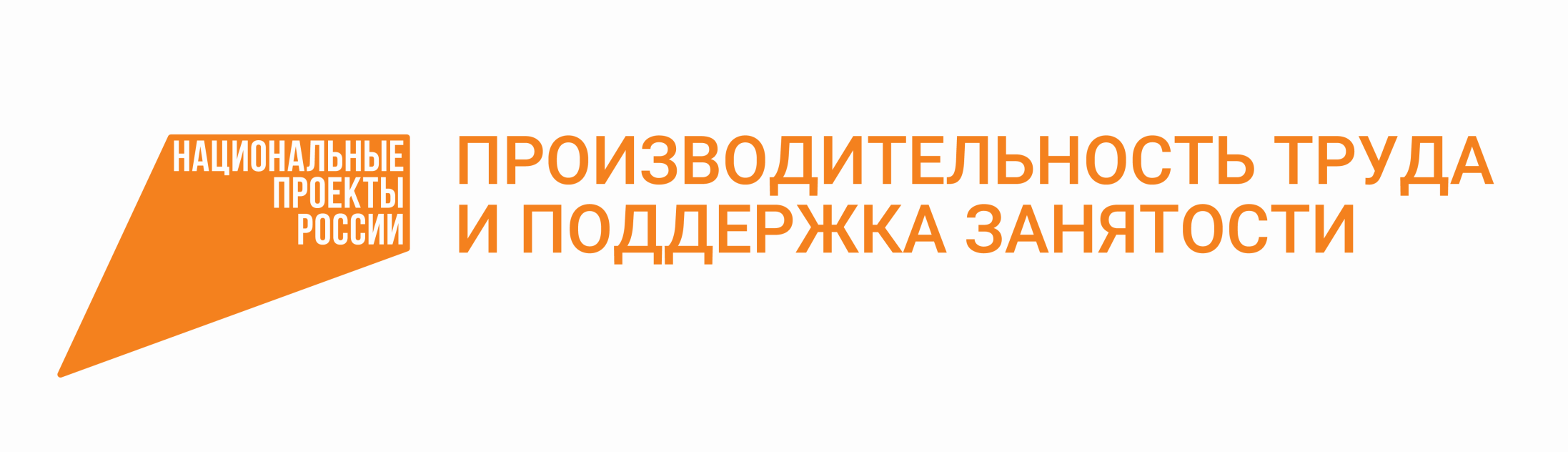 Преимущества участия в проекте:
диагностика производственных потоков, выявление потерь (ограничителей роста производительности) и устранение причин их возникновения
достижение до 30% прироста производительности труда
финансовая поддержка в виде займа Фонда развития промышленности РФ под 1% годовых для предприятий обрабатывающей промышленности
8
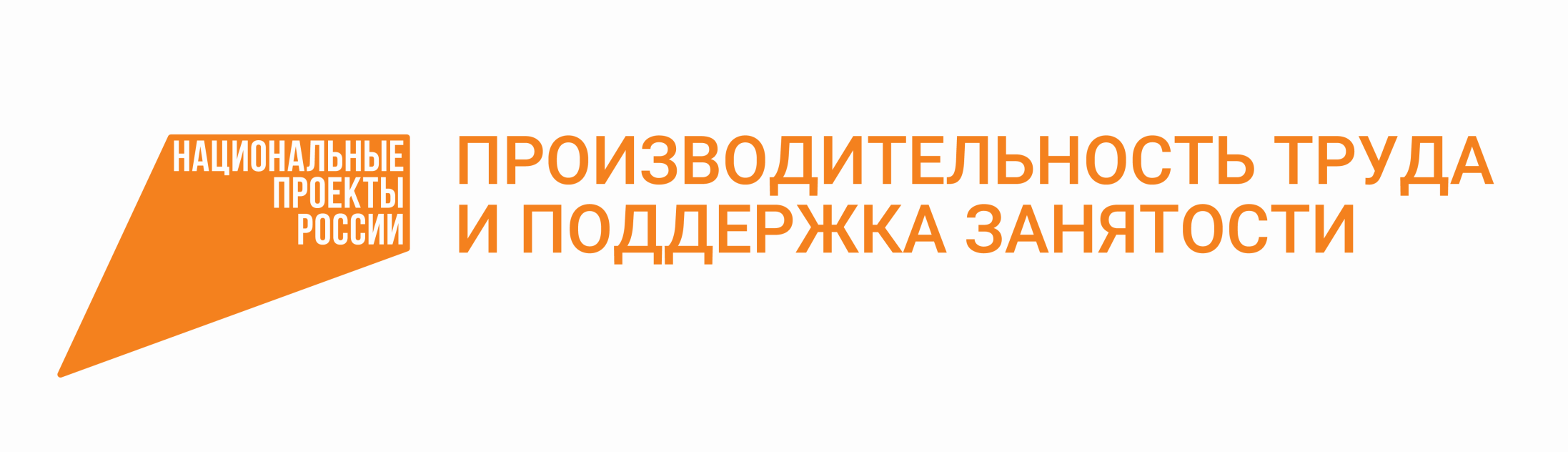 14 Предприятий – участников национального проекта
при поддержке ФЦК
самостоятельно с партнером ПАО «Газпром нефть»или консультантом
6 предприятий:
ООО «Сургутмебель»,
АО «ГК «Северавтодор»,
АО «Нижневартовскремсервис»,
МП «Водоканал», 
МУП «ТО УТВИВ №1» Сургутского района,
АО «Нижневартовское пассажирское автотранспортное предприятие №2»
2 предприятия с партнером:
ООО «Талспецстрой»
ООО «Нижневартовскдорсервис»
6 предприятий с консультантом:
АО «Югорский лесопромышленный холдинг», АО «Северречфлот»,
УП «Радужныйтеплосеть», 
СГМУП «Горводоканал»,
МУП «Тепловодоканал»,
ООО «Обь-регион»
9
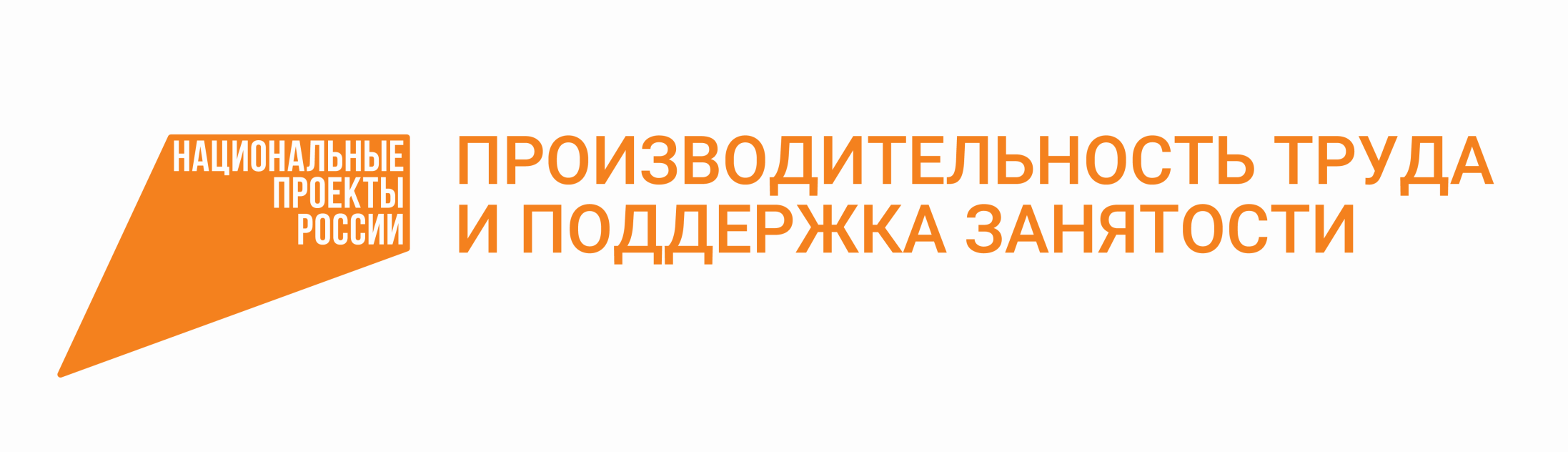 Региональный центр компетенций в сфере производительности труда
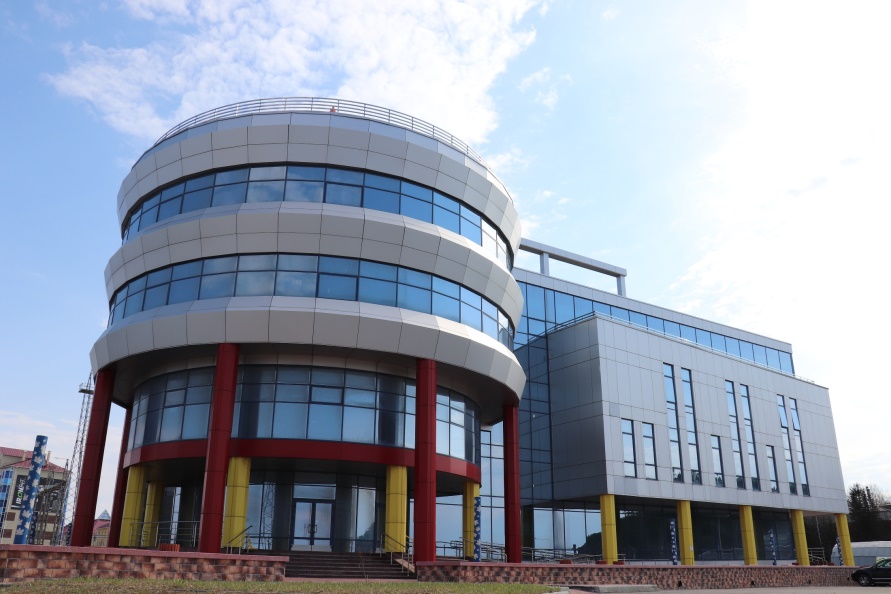 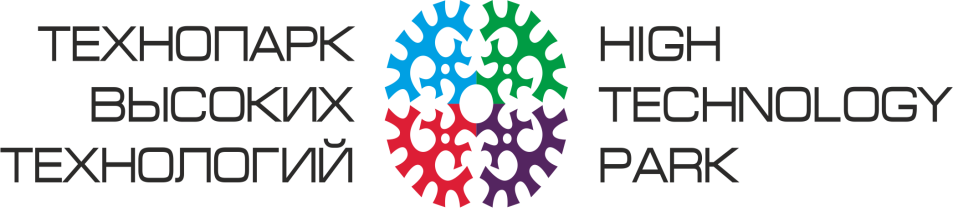 Контакты:
Прокопьева Вера Геннадьевна / Ермолаева Елена Геннадьевна
 тел. +8 3467 388 235 
Бобрышев  Игорь Валерьевич 	
тел. +8 3467 388 293          i.bobryshev@tp86.ru
10
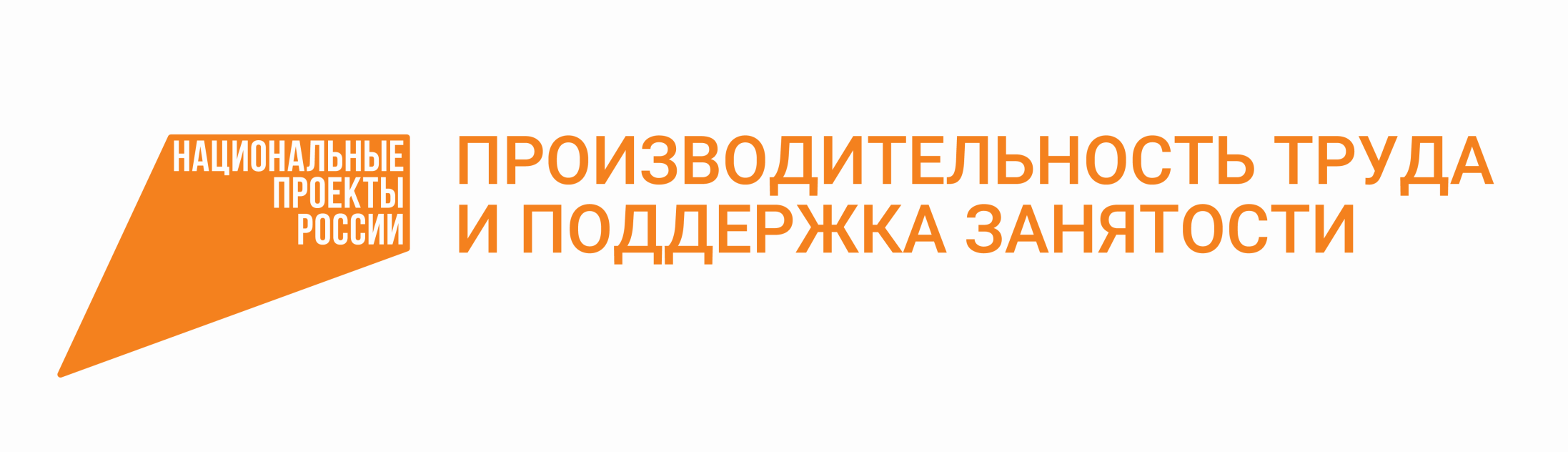 На базе РЦК создана Фабрика Процессов – учебная производственная площадка, на которой участники в реальном производственном процессе получают практический опыт применения инструментов бережливого производства, а также понимают, как улучшения влияют на операционные и экономические показатели деятельности
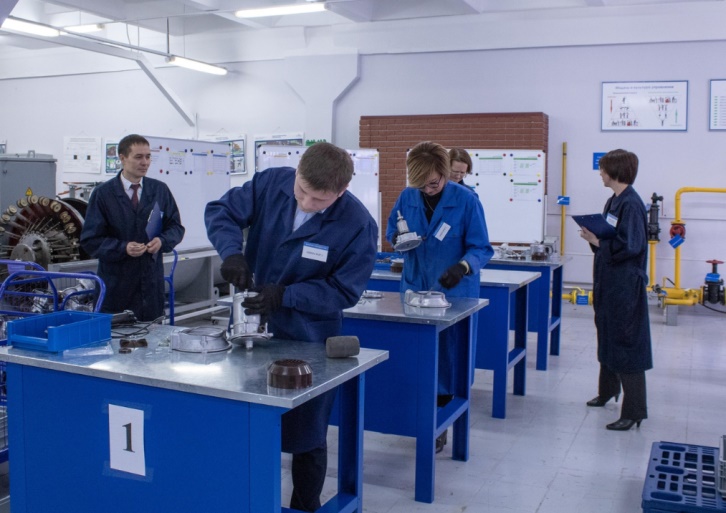 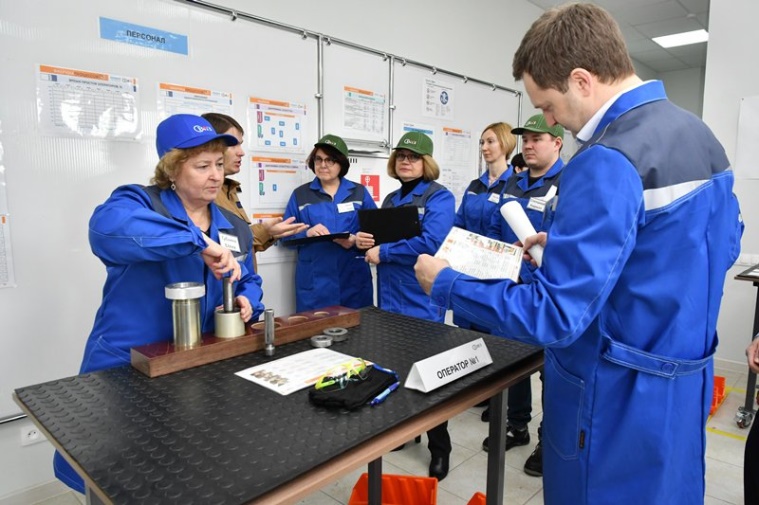 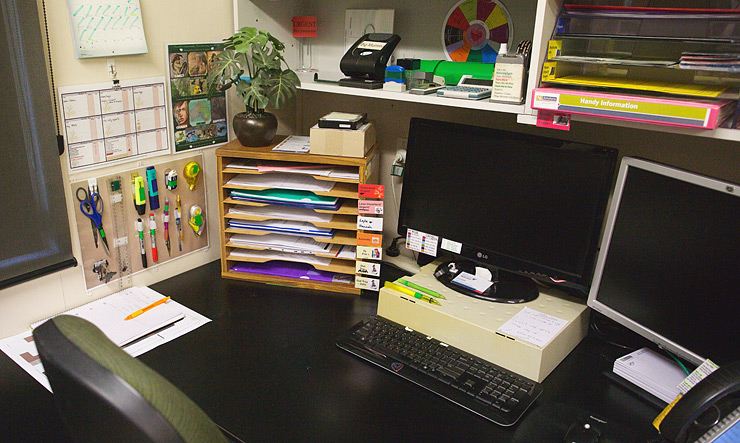 11
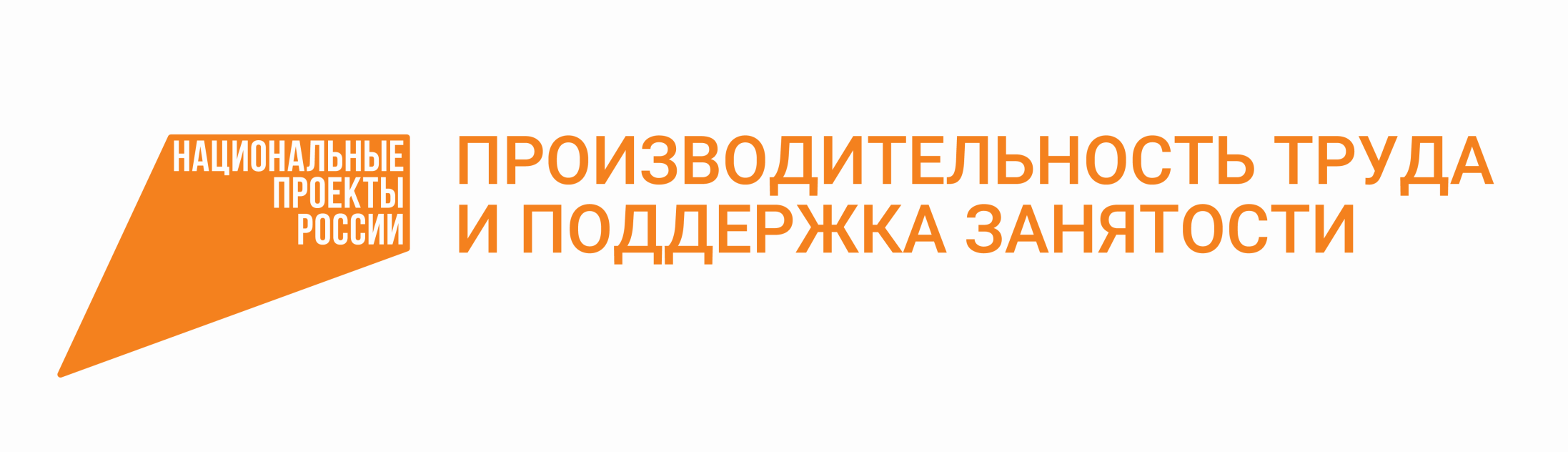 Эффект от реализации национального проекта в автономном округе к 2024 году:
59
5%
Depprom@admhmao.ru
+7 (3467) 35-34-04  доб. 3858 / 3859
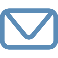 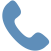 793
12